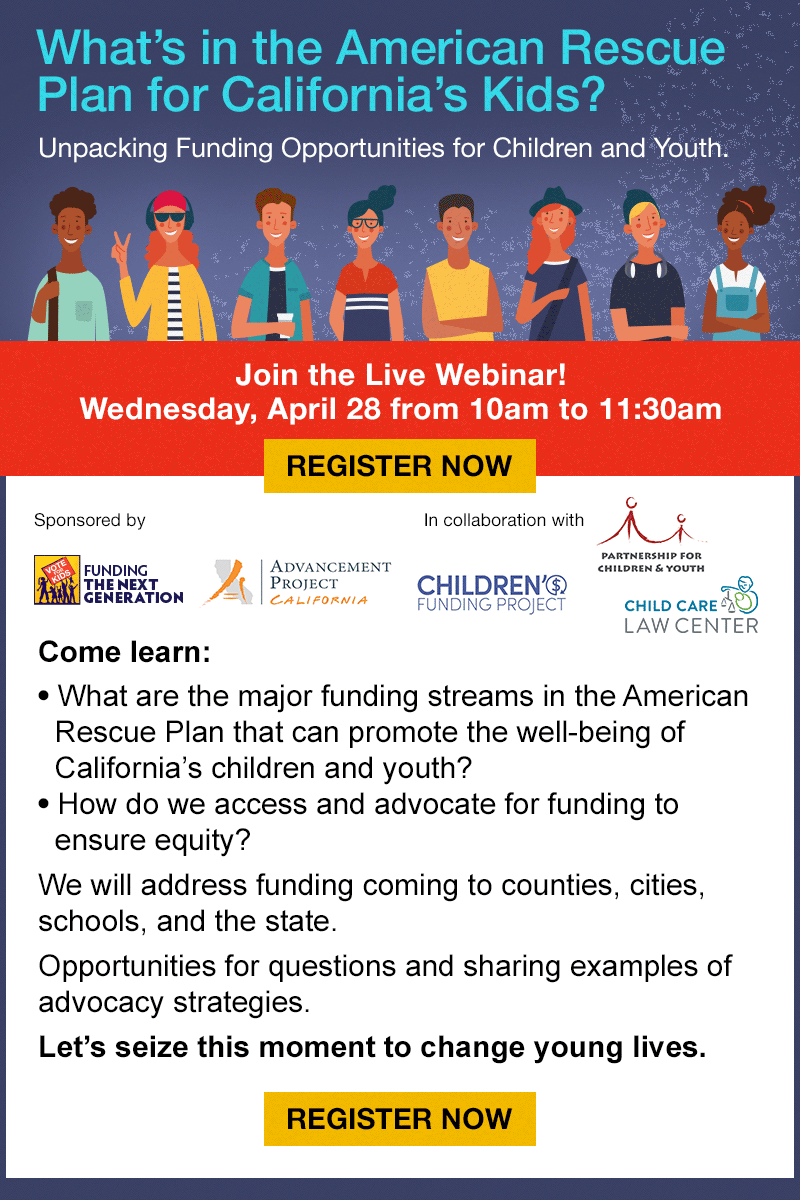 SPEAKERS
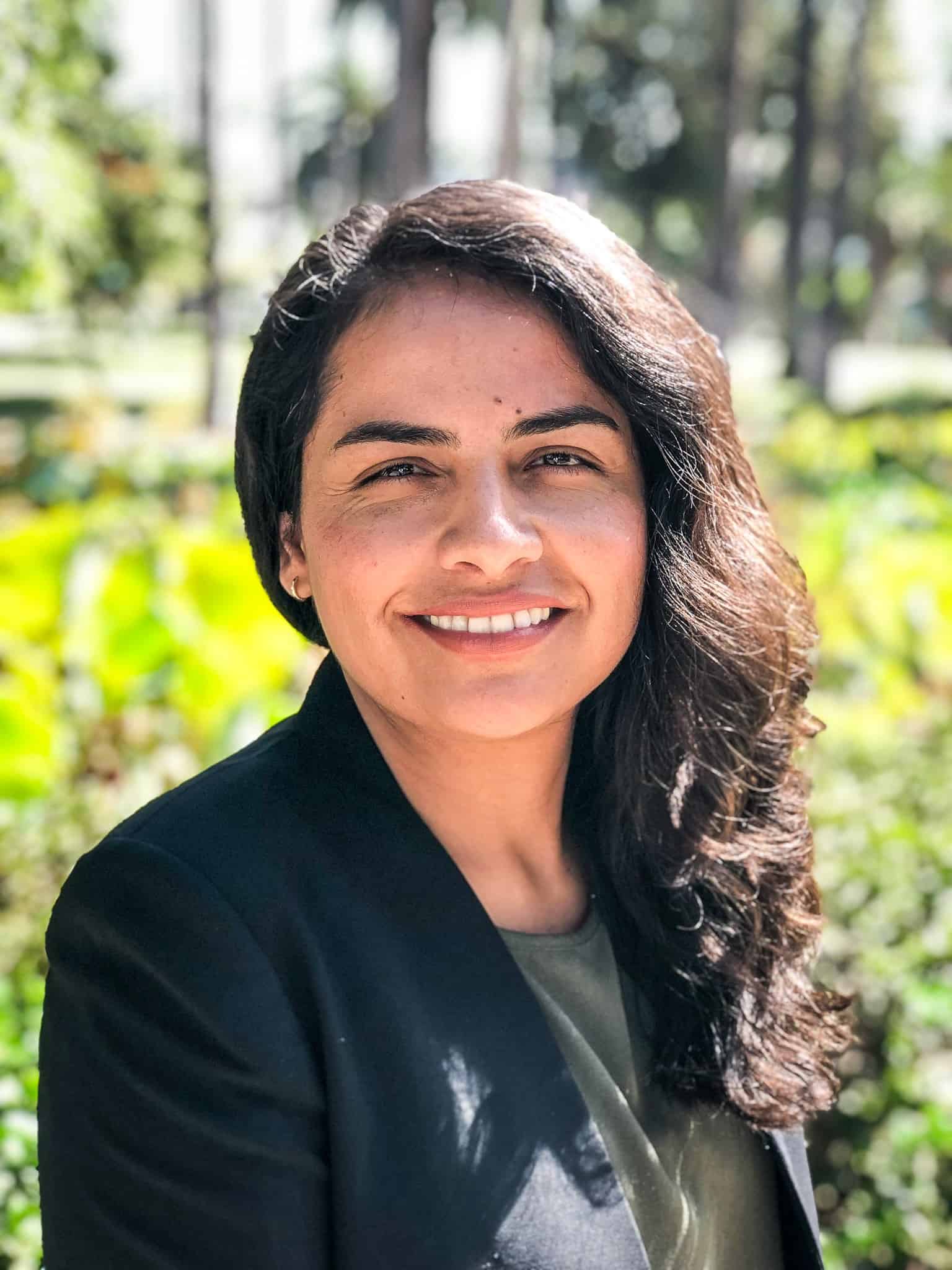 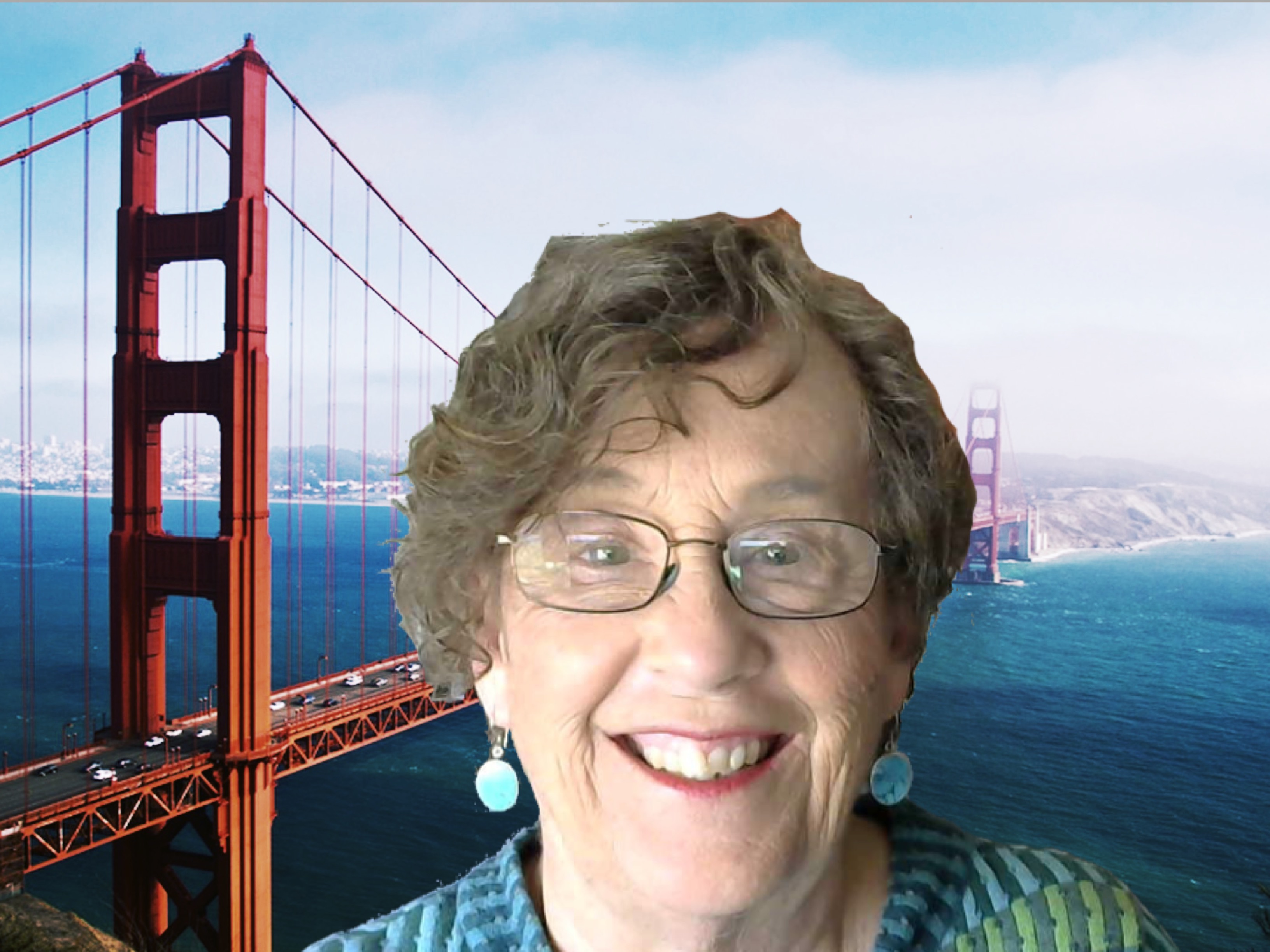 Jacky Guerrero
Associate Director
Equity in Community Investments
Margaret Brodkin
Founder/Director
Funding the Next Generation
SPEAKERS
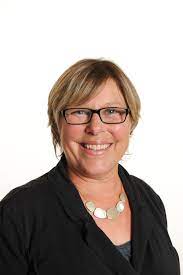 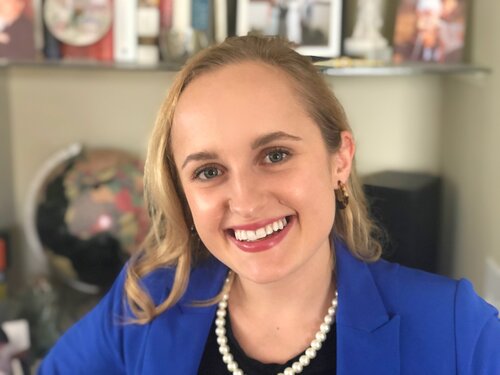 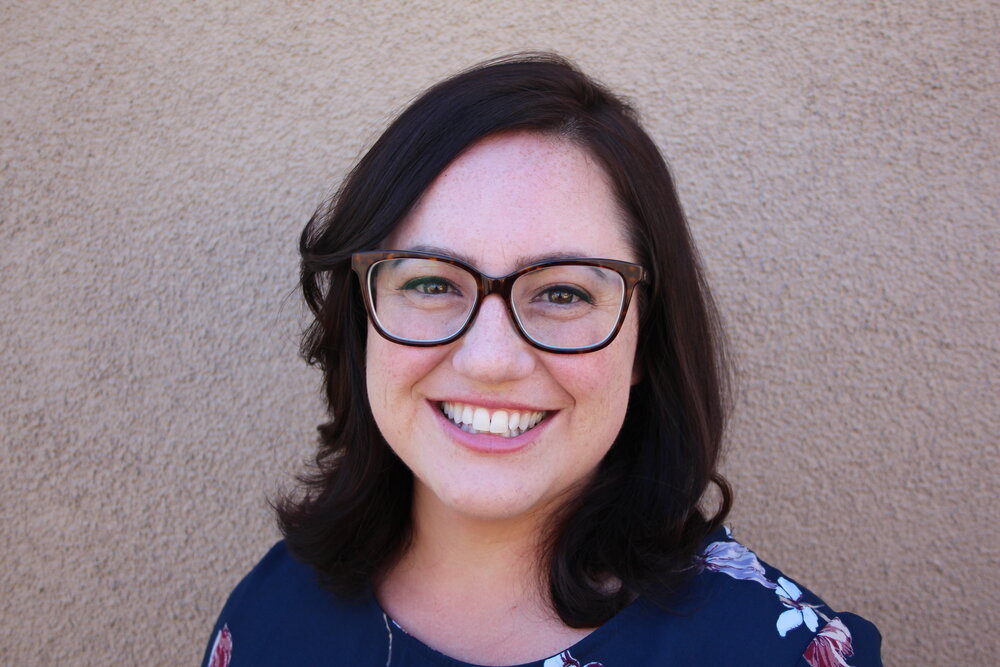 Jen Dietrich
Director of Policy
Partnership for Children and youth
Kylie Wheeler
Project Manager
Children’s Funding Project
Kim Kruckel
Executive Director
Child Care Law Center
AGENDA
Introduction and purpose of meeting
Overview of American Rescue Plan – Children’s Funding Project
Education funding to schools – Advancement Project and Partnership for Children and Youth
Child Care funding – Child Care Law Center
Direct funding to counties and cities with advocacy tips and examples – Advancement Project and Funding the Next Generation
PURPOSE OF MEETING
Provide overview of ARP funding for California kids
Learn entry points and timelines  for advocacy
Learn sources of additional information
Inspire effective advocacy
Get some creative ideas for funding
MEETING INFO
Tape and materials will be sent to all registrants after the meeting.
Q & A after each section
Put questions, ideas, examples in chat.  Relevant parts of chat will be shared.
There will be some repetition – hopefully that helps.
NEW & UPDATED FOR 2021: CFP’s “Emergency Funding Guide”
Read now!
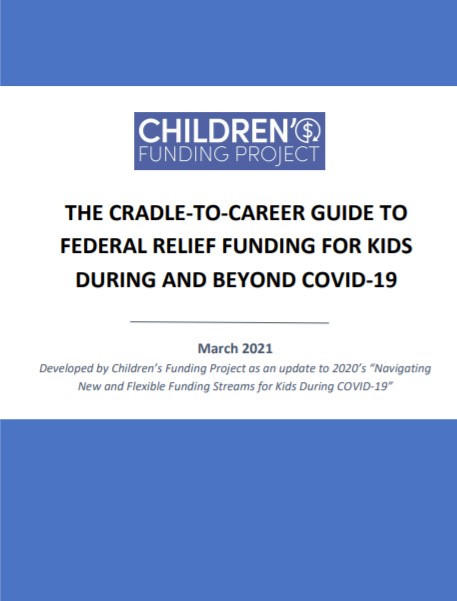 “Cradle-to-Career Guide to Federal Relief Funding For Kids During and Beyond COVID-19”
[Speaker Notes: AMELIA 

So in response to Covid and realizing that alignment is the key strategy, we hustled hard to put this new resource out, NAVIGATING NEW AND FLEXIBLE FUNDING STREAMS FOR KIDS DURING COVID-19, or what I may refer to as the Emergency Funding Guide. 


We felt we needed a public record of both the 1. new funding available through the federal stimulus packages and 2. a compilation of the flexible uses for common funding streams for children and youth programs]
NATIONAL CONTEXT & CLIMATE: Federal priorities and state & local opportunities
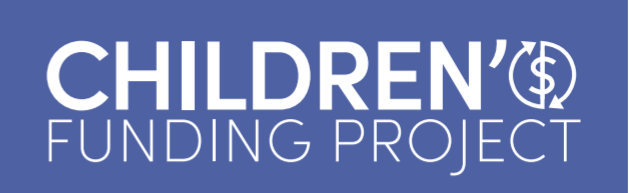 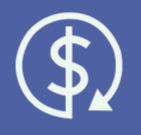 FEDERAL COVID-19 RELIEF FUNDING FOR KIDS NATIONALLY: 
A year in review
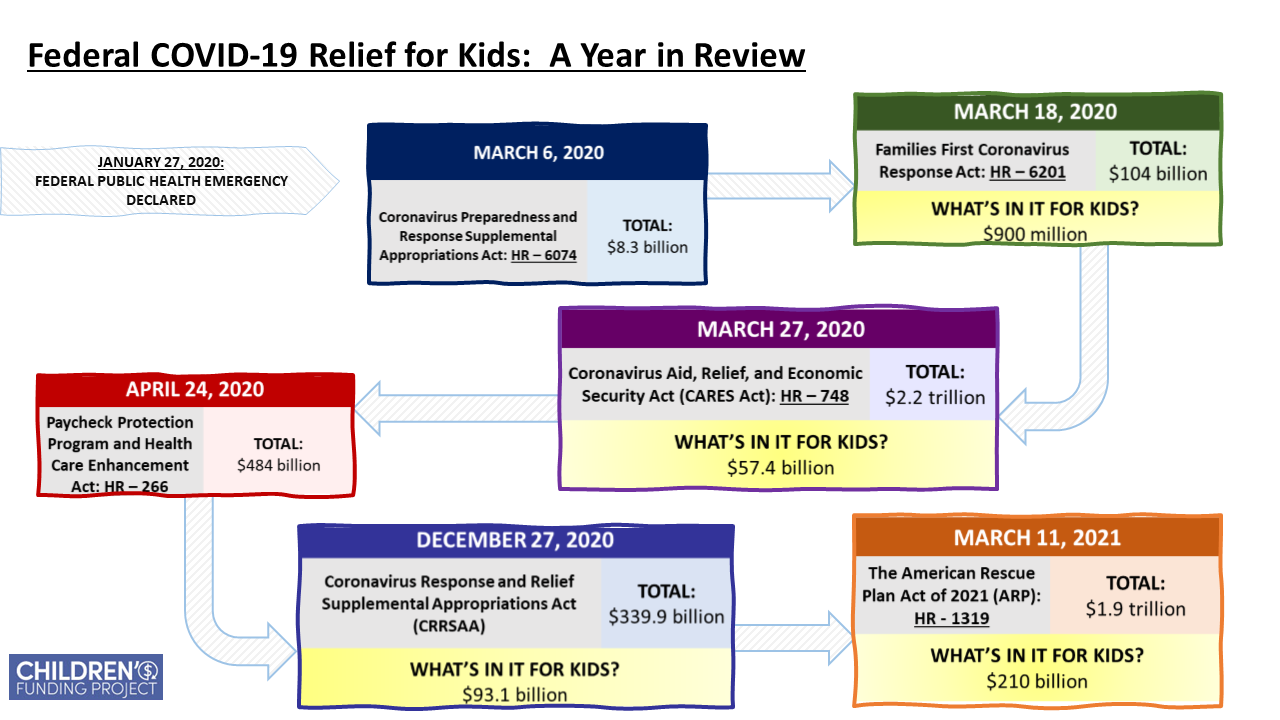 AMERICAN RESCUE PLAN ACT OF 2021 (ARP):  Overview of child & youth related funding
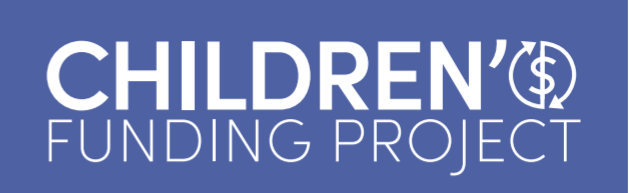 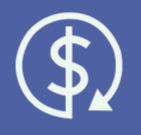 MORE THAN $500 BILLION TO DIRECTLY OR INDIRECTLY BENEFIT CHILDREN AND YOUTH!
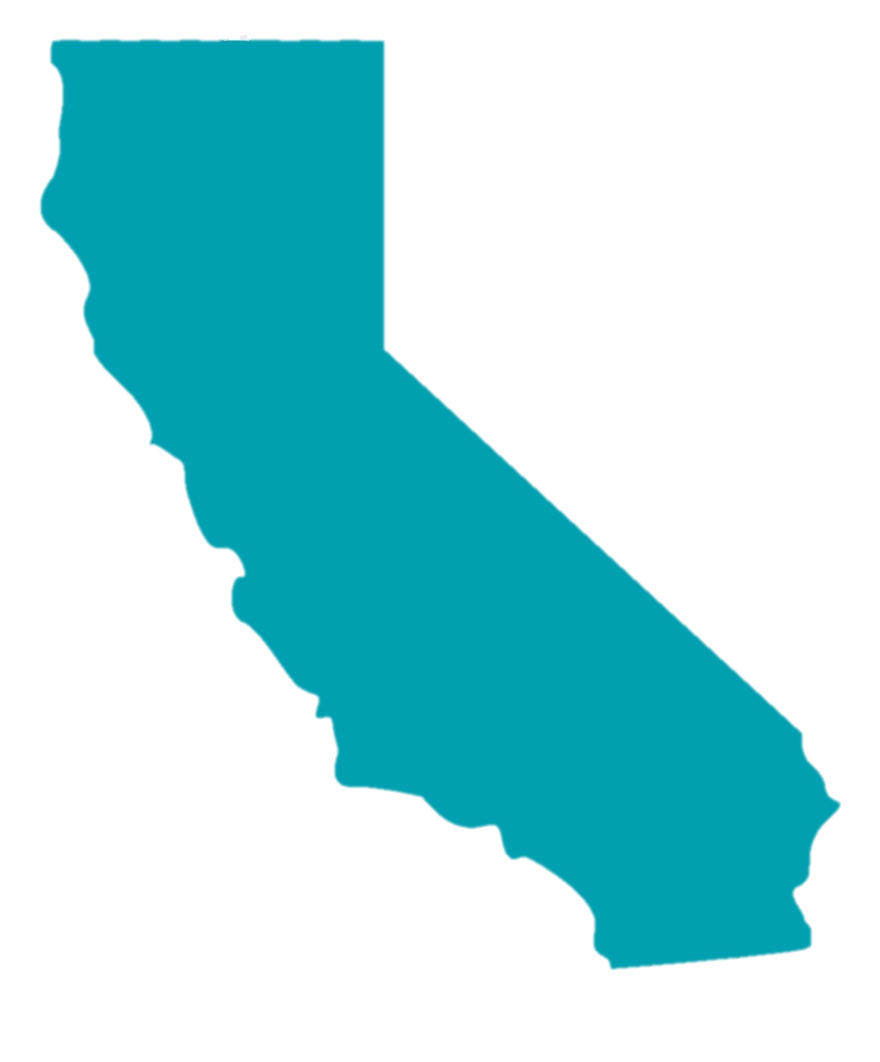 AMERICAN RESCUE PLAN ACT OF 2021 (ARP):  Funding coming to California
ARP FUNDING FROM STATE TO SCHOOL DISTRICT
EXAMPLE:   California and San Bernardino County, Cities, and School Districts (funding estimates)
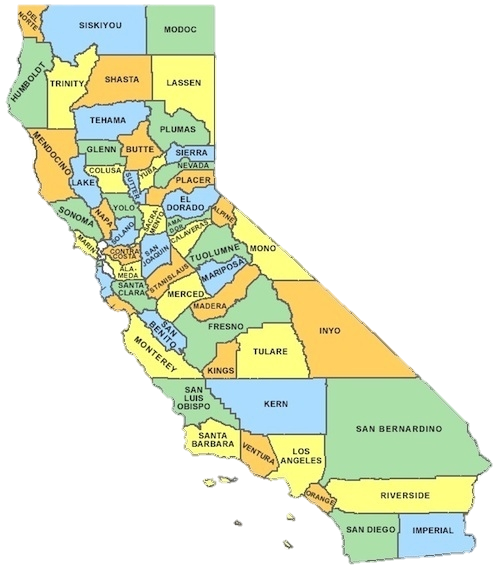 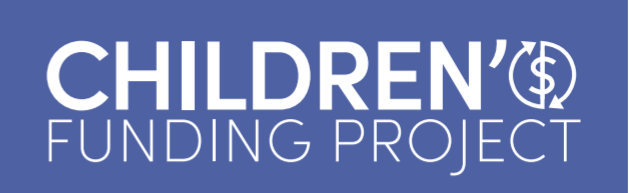 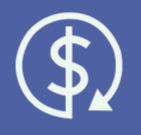 Federal allocations to SEAs and SEA allocations to school districts are both governed by Title I Part A
Sources: OESE.ed, HelpKidsRecover.org, National League of Cities, NCSL, NACo
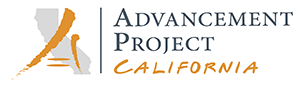 What's In The American Rescue Plan for 
California’s Children and Youth?
COVID-19 Relief Funding
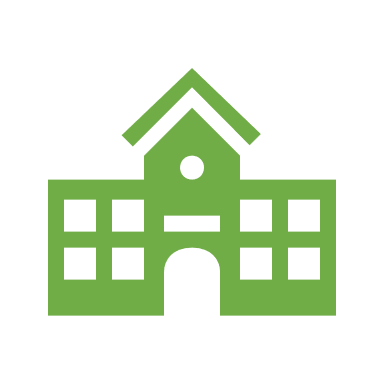 COVID-19 Federal Relief Funding: K-12 Schools
Federal K-12 Relief Funding Overview
Elementary and Secondary School Emergency Relief Fund (ESSER Fund):

Established under the CARES Act, the Fund was set up to support local schools' weather the impacts of the pandemic. Since then, the subsequent federal relief bills have utilized ESSER to distribute education funds.
ESSER funding is separate from the Governors Emergency Education Relief (GEER Fund), a much smaller fund, which provided Governors with extra funds to support local schools.
[Speaker Notes: CARES Act: $13.5 billion via Elementary and Secondary Emergency Education Relief (ESSER) Fund. (Mostly expended)

December Relief Package: $54.3 billion in supplemental funding ESSER II. (Distributed)

American Rescue Plan: $126 billion, in supplemental funding ESSER III. – (In Pipeline)]
California Specific: K-12 Federal Covid-19 Relief Funding Overview
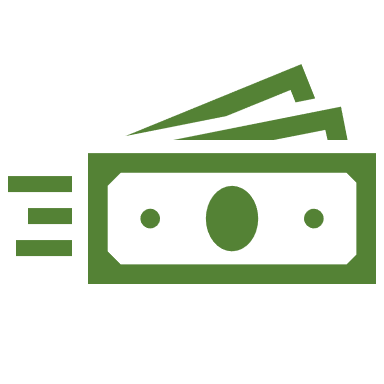 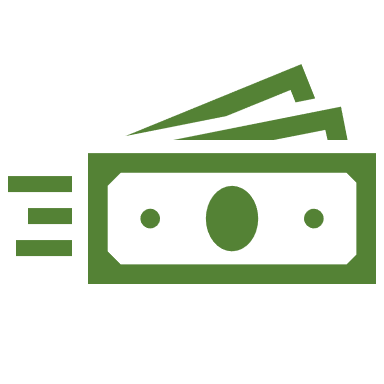 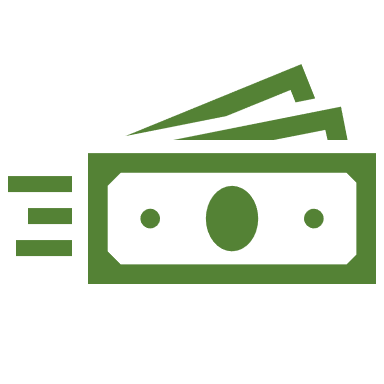 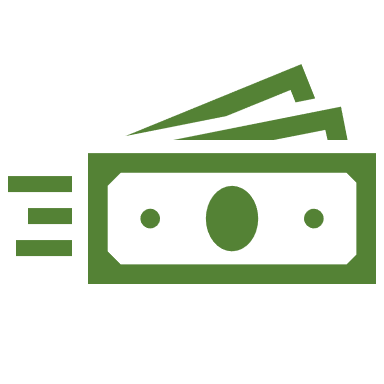 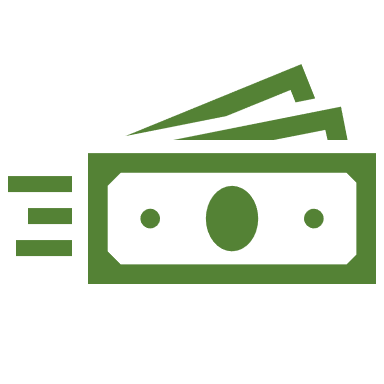 CARES Act
March 2020
CRRSA Act
December 2020
American Rescue Plan
March 2021
$1.6 billion via ESSER I
$6.7 billion via ESSER II
$13.5 billion via ESSER III
[Speaker Notes: CARES Act: $13.5 billion via Elementary and Secondary Emergency Education Relief (ESSER) Fund. (Mostly expended)

December Relief Package: $54.3 billion in supplemental funding ESSER II. (Distributed)

American Rescue Plan: $126 billion, in supplemental funding ESSER III. – (In Pipeline)]
K-12 Federal Relief Funding – Distribution Methodology
States receive funds based on the same proportion that they receive under the Title I, Part A.

States must distribute at least 90% of funds to local education agencies (LEAs) based on their proportional share of ESEA Title I, Part A funds. 

Funding apportionments to LEA’s are made quarterly .

ESEERiii funds require a local planning process, which will most likely be integrated into the LCAP (Local Control Accountability Plan) community process and presents an advocacy opportunity.

The K-12 dollars will be focused on helping schools reopen and helping students catch up on learning they have missed during the pandemic. 

Districts must spend at least 20% of the money addressing learning loss for student subgroups disproportionately impacted by the pandemic to address their academic, social, and emotional needs.
[Speaker Notes: Uses include:
Coordination with public health departments,
Activities to address unique needs of low-income students, children with disabilities, English learners, foster youth, and other vulnerable student populations.
Purchasing educational technology,
Planning for long term closures,
Training and supplies for sanitation,
Mental health support,
Summer school and after school programs,
Funds for principals to address local needs
Other activities to continue school operations and employment of existing staff 
Developing strategies and implementing public health protocols, including, to the greatest extent practicable, policies in line with guidance from the CDC for the reopening and operation of school facilities to maintain the health and safety of students, educators, and other staff.]
K-12 Federal Relief Funding – Distribution Timeline
First quarterly allocation in May/June
Funds mostly expended (Over 50%)
Not yet allocated
Maintenance Effort Requirements to ESSER III
Maintenance of Effort: Upon agreeing to receive ESSER III Funds, California has agreed to maintain their levels of funding for K-12 education for FY22 and FY23 at the same funding levels as in the previous three years.

Maintenance of Equity: Upon agreeing to receive ESSER III Funds, California must also agree not to make financial cuts to schools and districts with high numbers of low-income students.  This means that LEA’s must then not make budget cuts to high-need schools, e.g., no staffing reductions.
Los Angeles Unified School District Example
Total in Relief Funding:
$4.7 billion
*This total also includes Governor’s GEER Funding.
Source: EdSource.org
[Speaker Notes: Source: https://edsource.org/2021/california-districts-and-charter-schools-get-covid-relief-funding-under-american-rescue-plan-act/650922 

$3.8 billion still at play – focusing on equity may be surest bet to ensure money is set aside for student priorities]
Key Insights on Government Uses of Funds
Pay attention to fiscal outlook on revenues and deficits.
Funds may be used for pet projects and/or for other non-equity aligned spending.
Need for community groups to align their priorities and lead a united front.
Utilizing data and community surveys will increase your campaigns success.
Make the case for federal relief funding as seed funding towards more long-term sustainable funds for your programs and services.
[Speaker Notes: AH – takeaways from our analysis]
Raise Your Voice: 
Engage, advocate, and make afterschool and other youth programming a priority in your community 

Jen Dietrich, Director of Policy
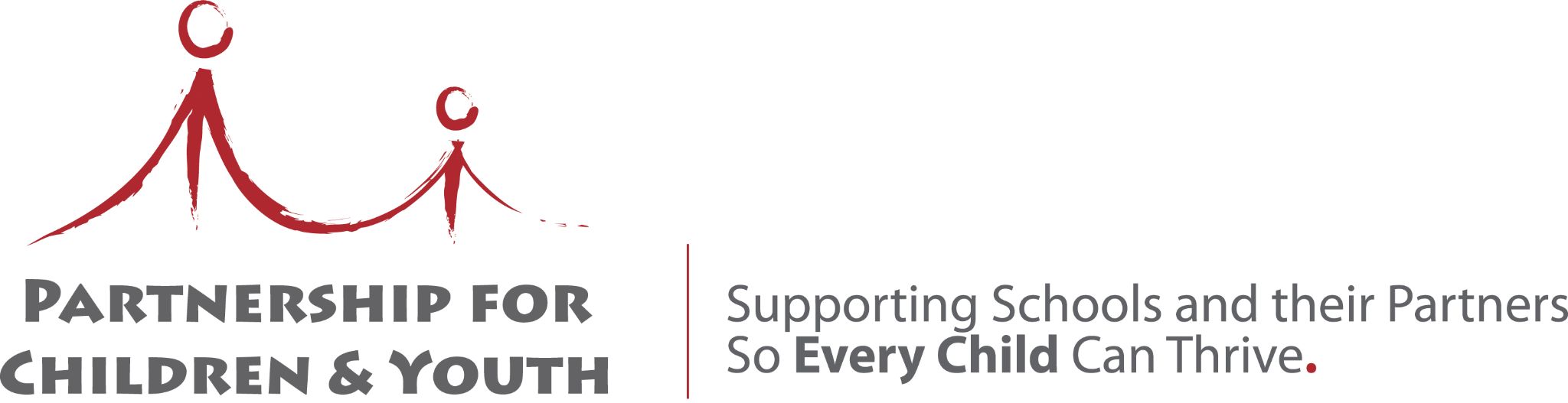 21
Slide Title
American Rescue Plan Act (ARPA)
Elementary and Secondary School Emergency Relief Fund (ESSER III)
$15.1B
State set-asides
10%
Local Education Agencies 90%
At least $150.7 million (1%) must be spent on evidence-based comprehensive afterschool programs
At least $150.7 million (1%) must be spent on evidence-based summer learning and enrichment programs
At most $11 billion (80%) can be spent on a broad list of activities (any activity authorized by ESEA, IDEA, AEFLA, or Perkins CTE)
At least $2.7 billion (20%) must be spent on evidence-based learning loss recovery interventions
At least $753.4 million (5%) must be spent on evidence-based learning loss recovery
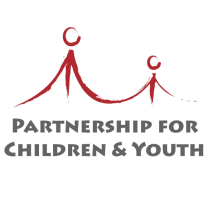 22
22
Estimates from Congressional Research Service. March 8, 2021
Slide Title
Preparing for Advocacy
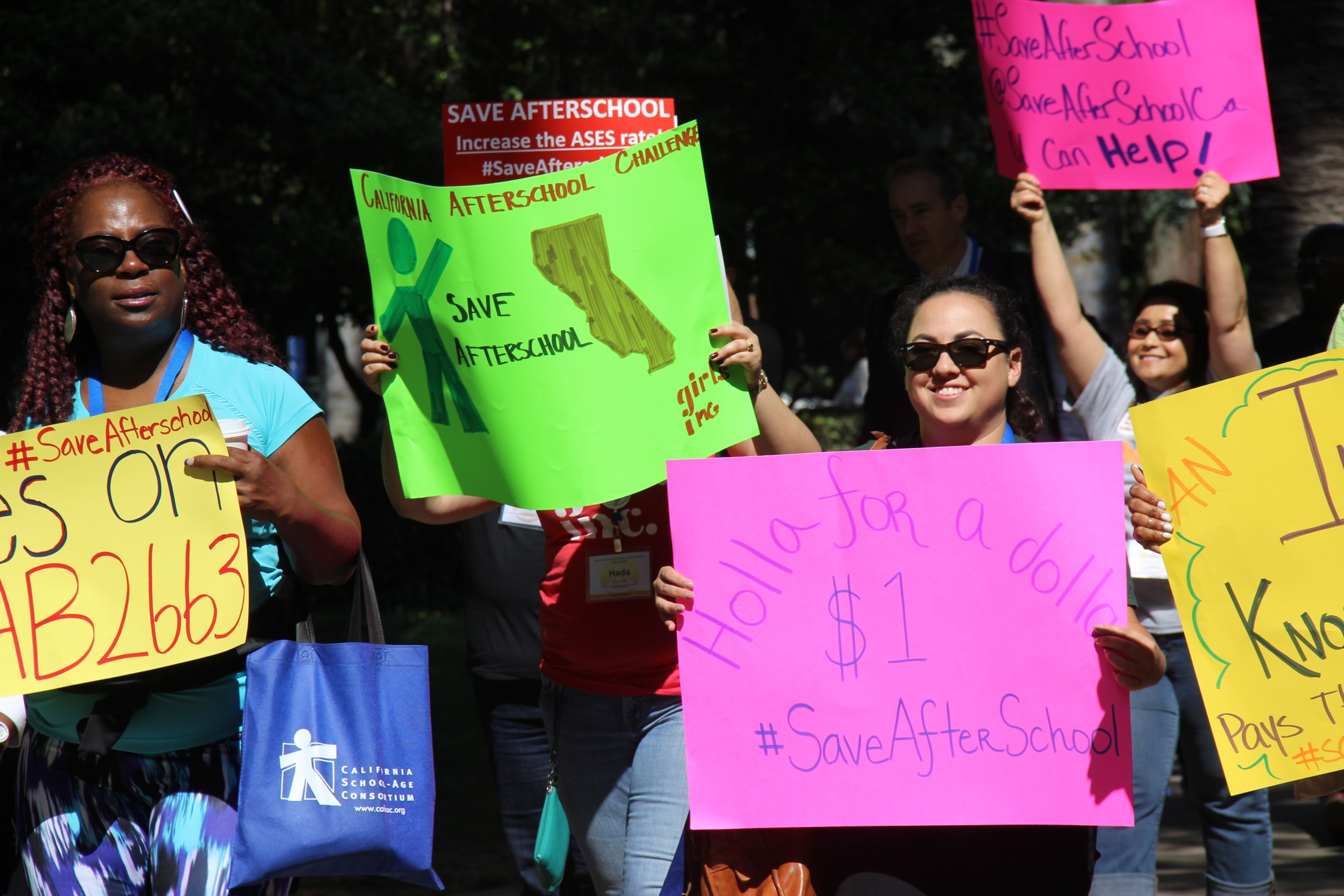 Understand context
Highlight data and stories of impact
Identify challenges and creative solutions
Build on your relationships 
Ask and follow up
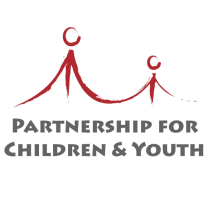 23
23
Slide Title
Funding Sources: Federal
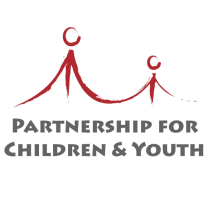 24
24
Slide Title
Funding Sources: State
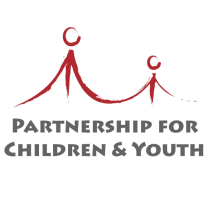 25
25
Slide Title
Understand context, use the spotlight
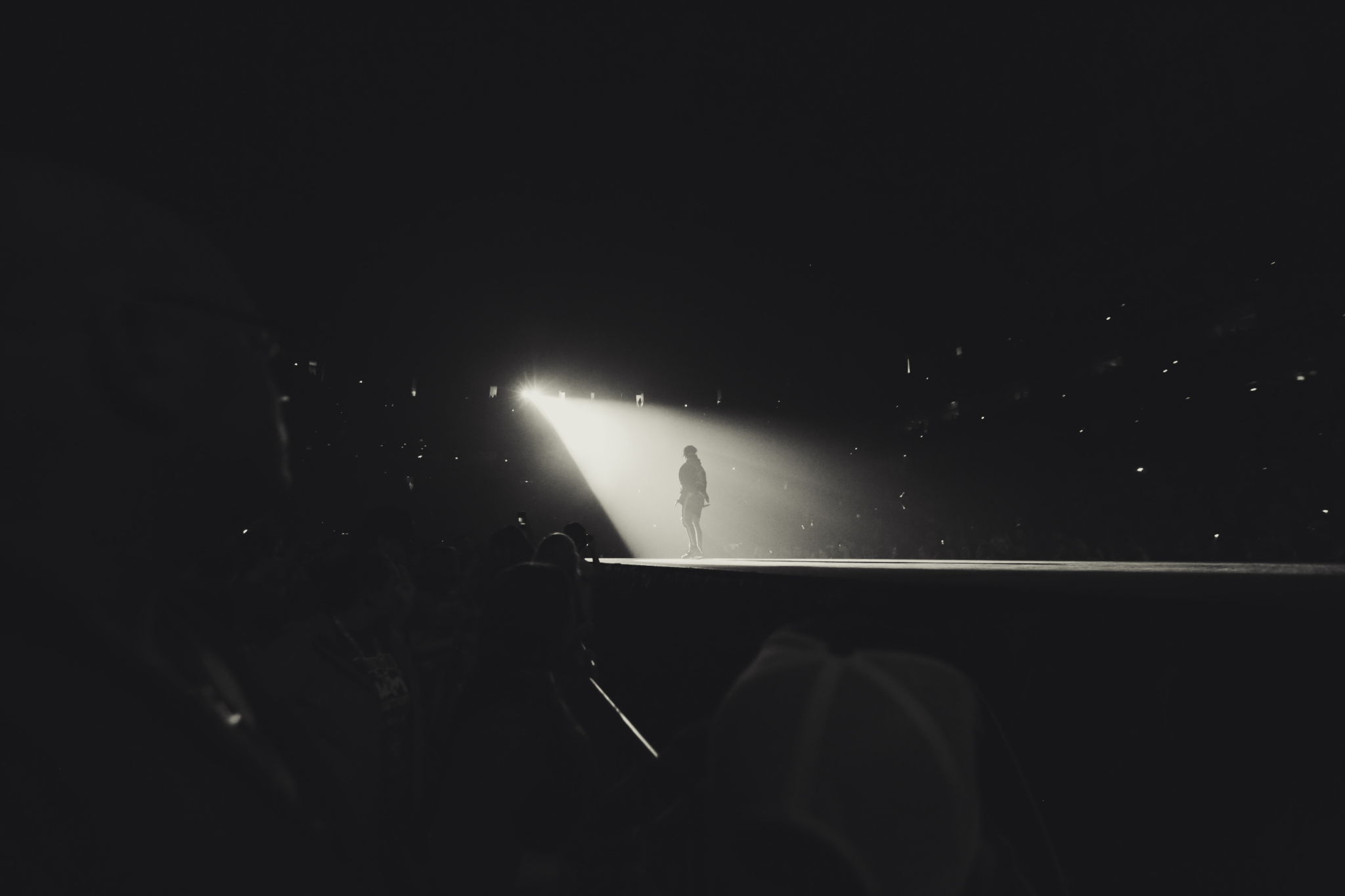 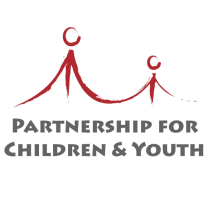 26
26
Slide Title
Highlight data and stories of impact
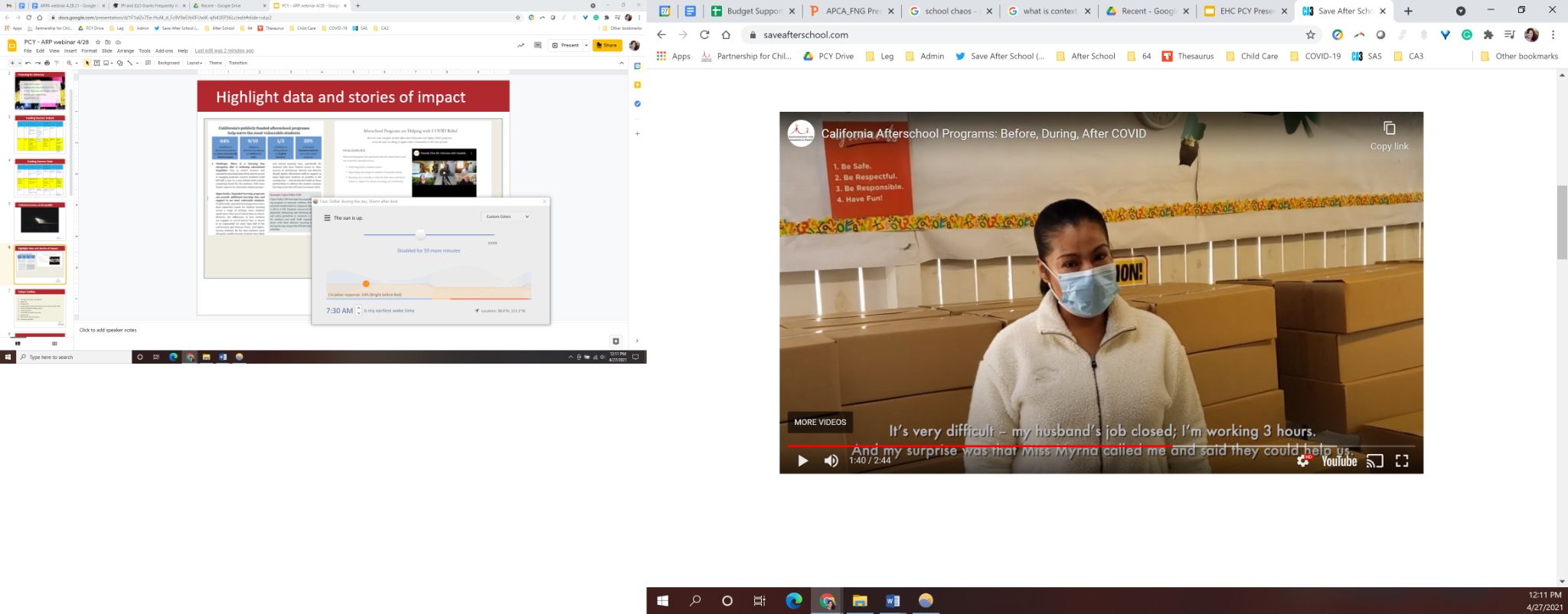 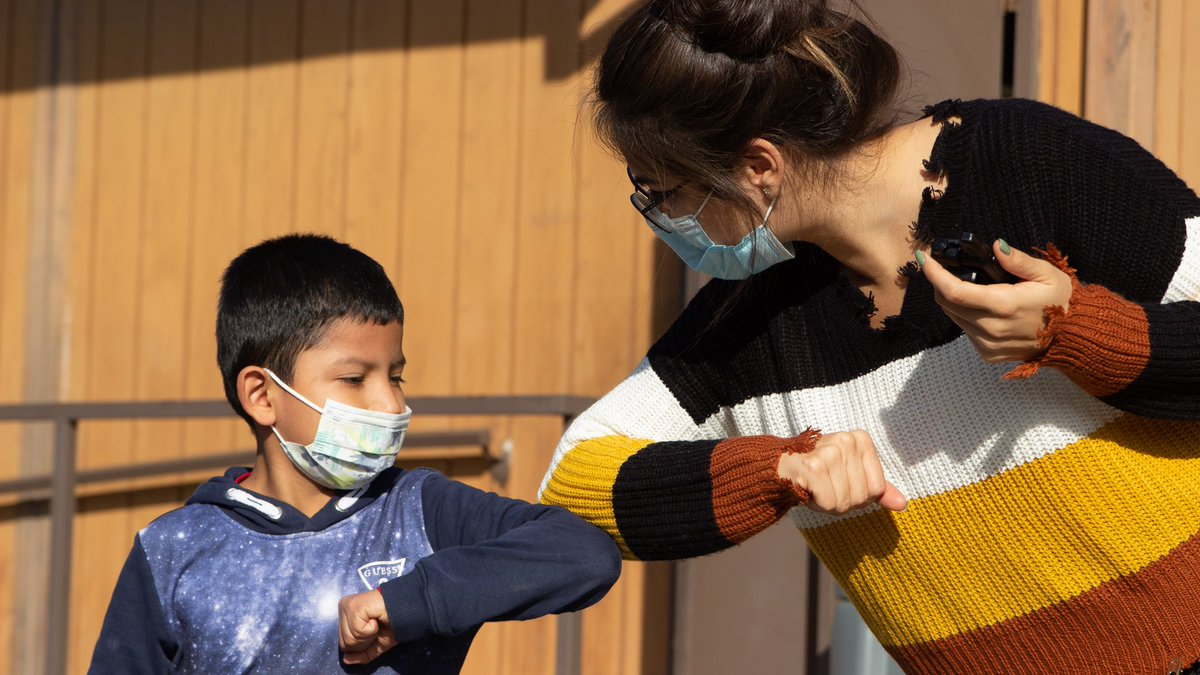 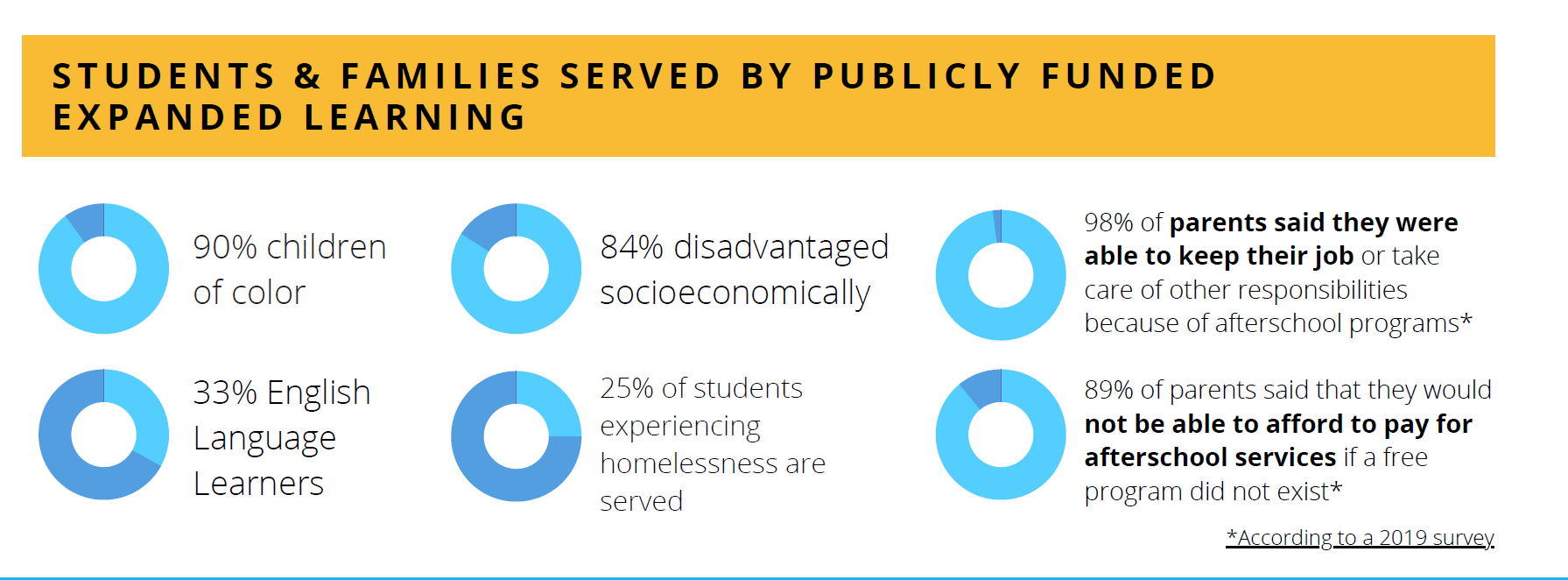 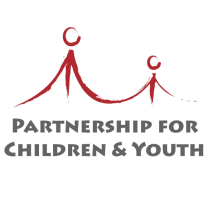 27
27
Slide Title
Creative solutions
Paid work opportunities for high school students
Peer mentoring 
Increased summer learning experiences focused on relationships and social-emotional learning
Field trips
Programs that build capacity between out-of-school time and school-day instruction
Youth-led community service and project based learning
Mental health supports, mentoring
Enrichment 
Outdoor education
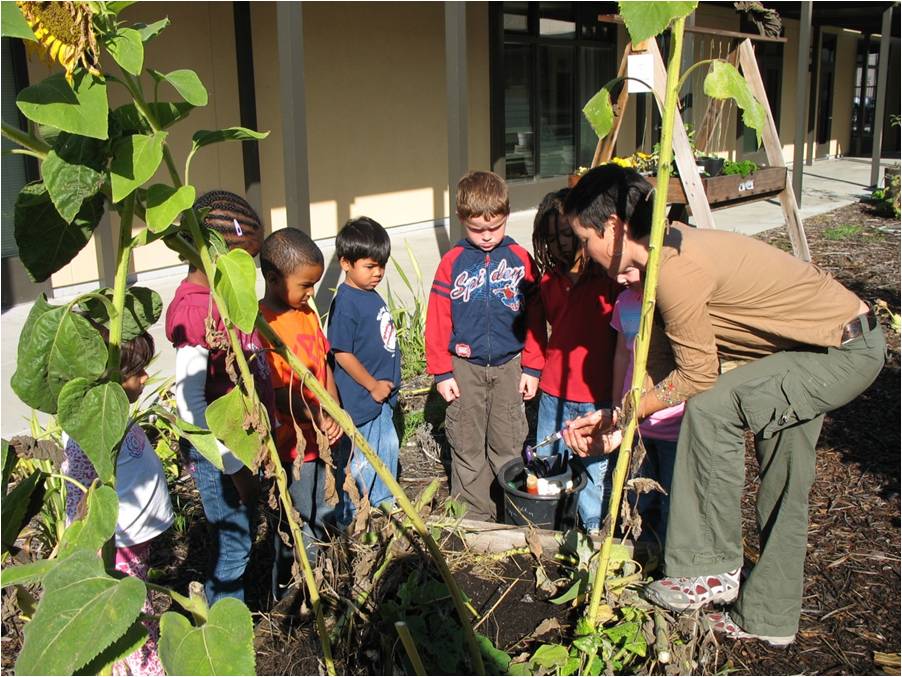 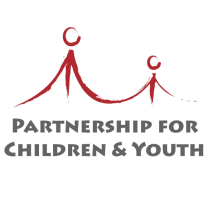 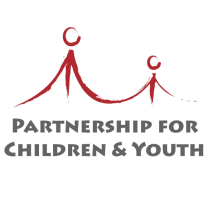 28
28
28
28
Slide Title
Build on your relationships
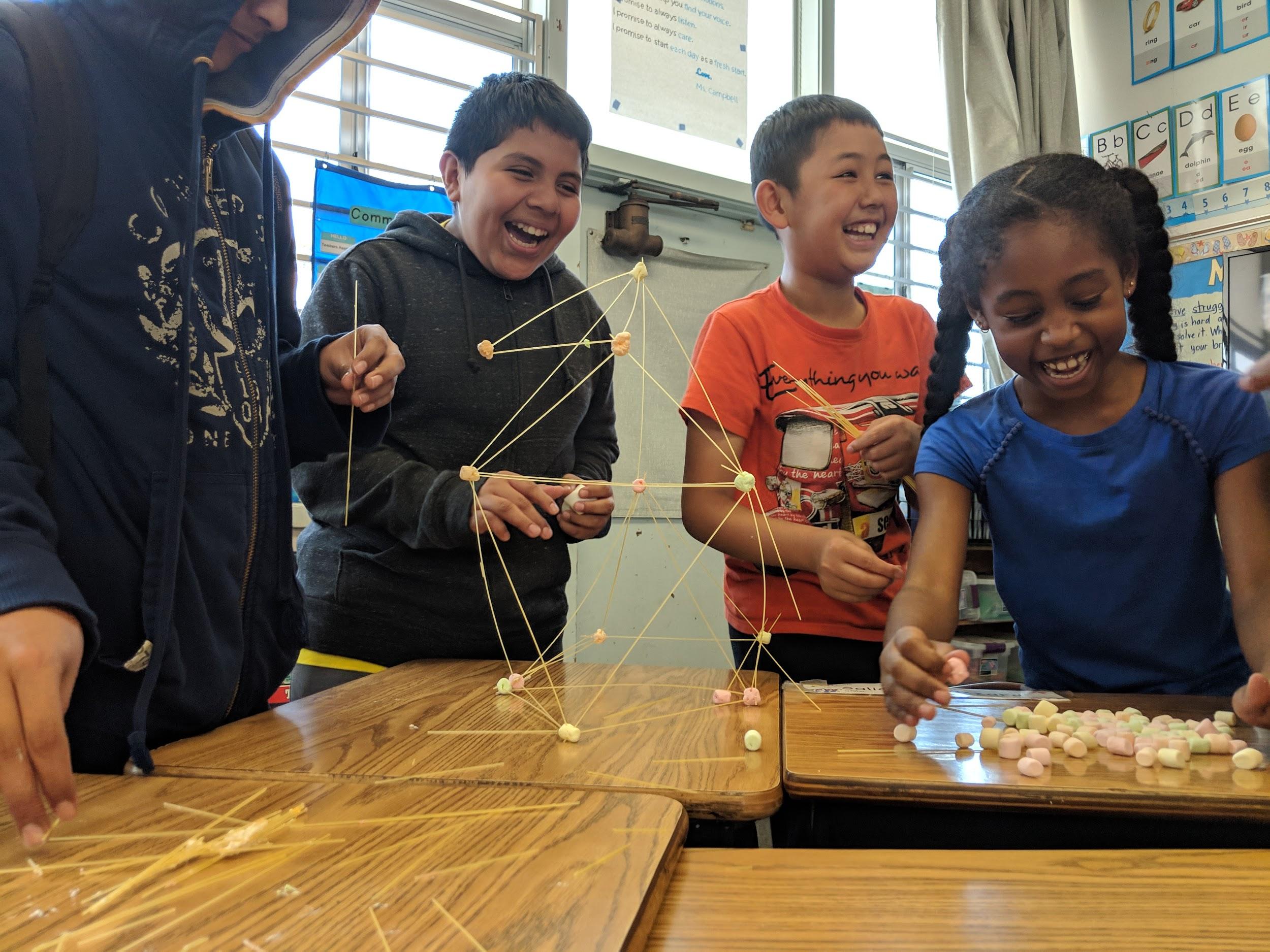 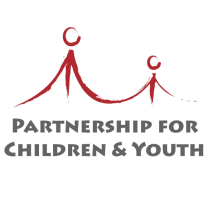 29
29
Ask and follow up
Slide Title
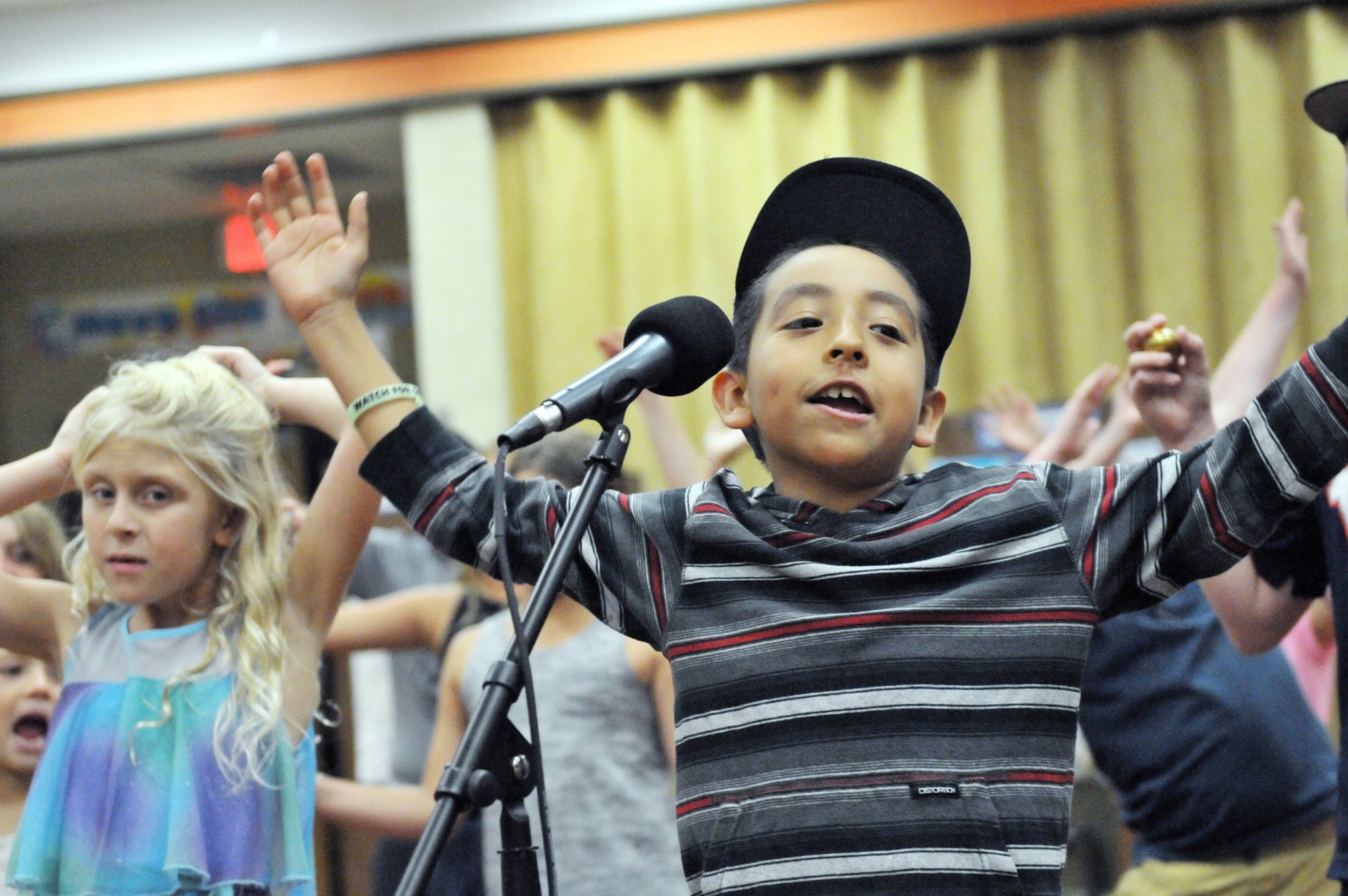 Helpkidsrecover.org - to see ESSER III estimates by Local Education Agency (LEA)

LEAs must consult with stakeholder groups and publish a plan for use of funds within 30 days of receiving funding
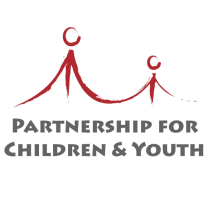 30
30
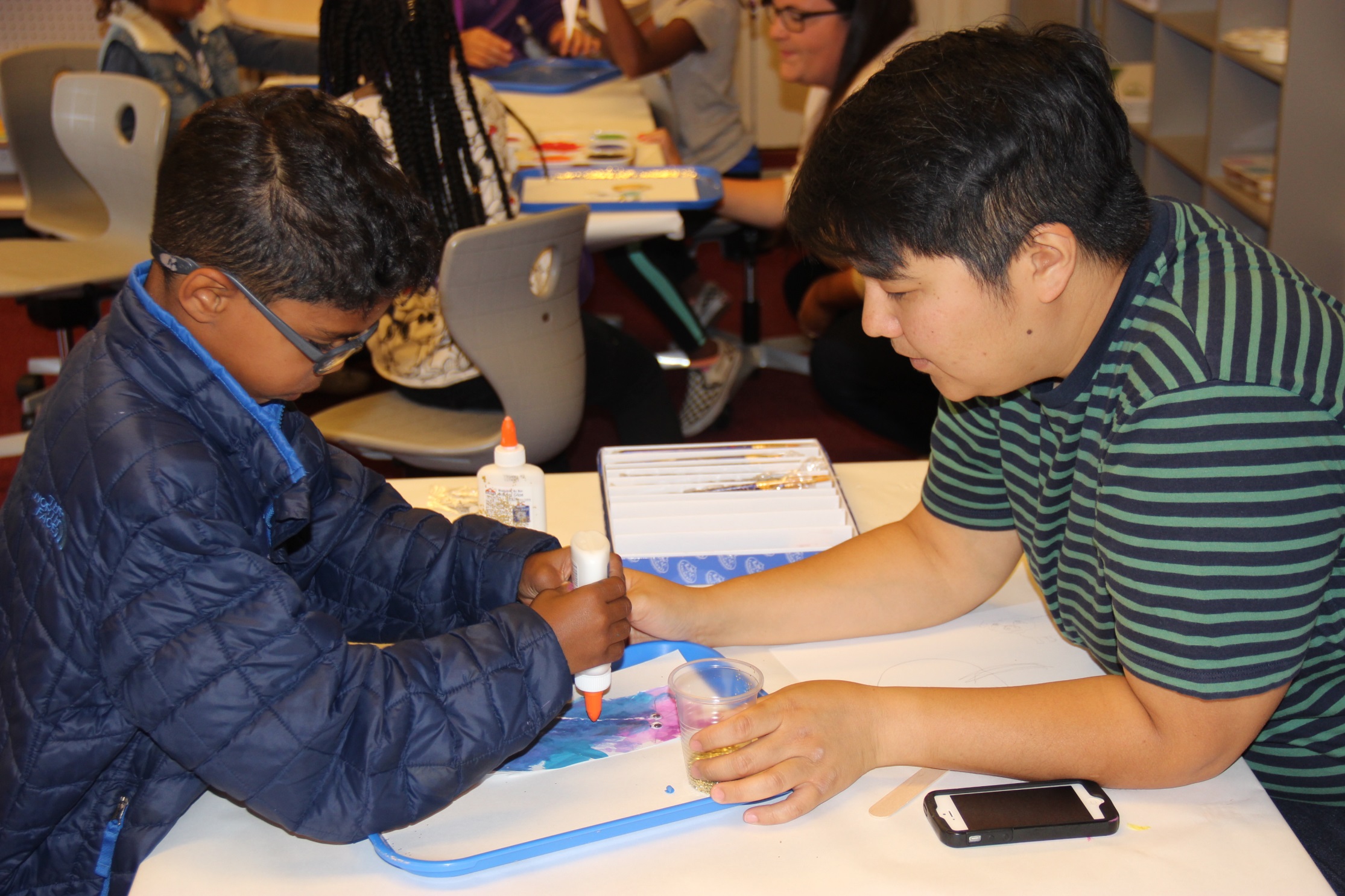 Slide Title
You are an advocate!
You are an advocate!
You are the expert on your program
Your stories make a difference
Decision-makers need your input to make informed decisions
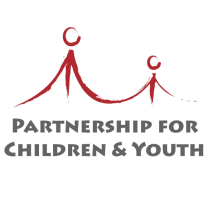 31
31
Jen Dietrich
 jdietrich@partnerforchildren.org
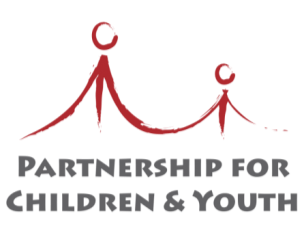 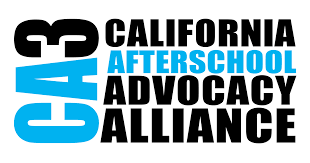 PartnerForChildren.org
@partnr4childrn
@PartnerForChildren
SaveAfterSchool.com
@SaveAfterschlCa
@SaveAfterschoolCA
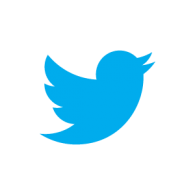 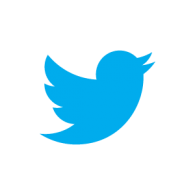 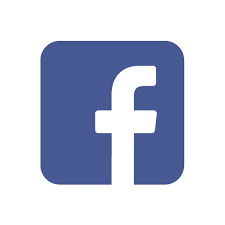 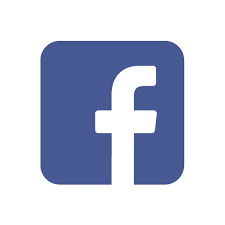 32
32
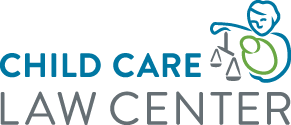 33
Funding to Save Child Care 
in the American Rescue Plan

April 28, 2021

Kim Kruckel, Executive Director
CHILD CARE LAW CENTER
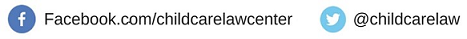 © 2020 Child Care Law Center
Quick Context: State of Child Care
34
Before pandemic, child care system was ineffective and inequitable
Pandemic exacerbated these structural issues, bringing system to brink of collapse
Many providers closed -- for good
Others closed temporarily, and need help to re-open
Some stayed open by making tough financial decisions while they wait for help
Parents lost jobs or income, & unable to pay for child care
Women dropped out of workforce to cover care needs
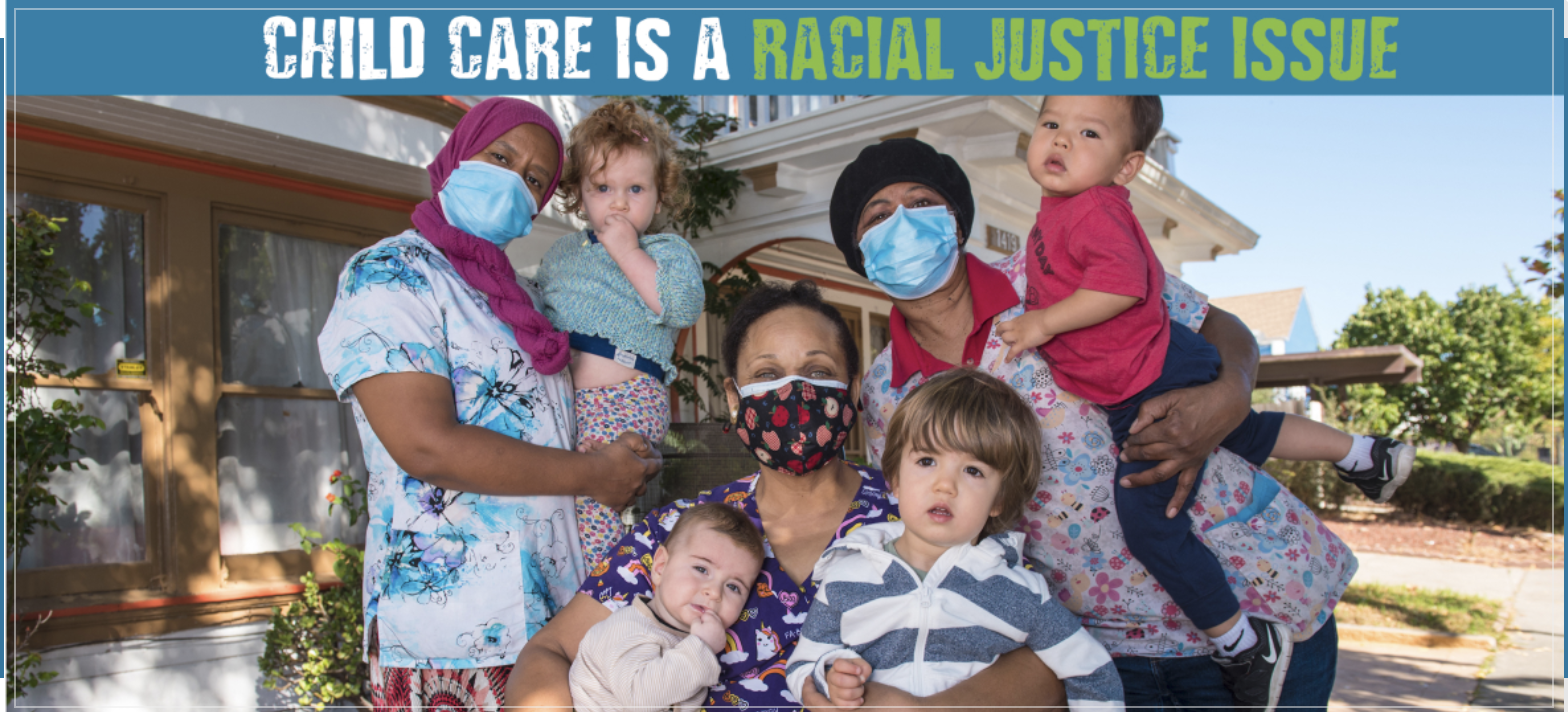 [Speaker Notes: Temporarily closed: spaces for 294,357 children (4947 centers and 3098 fcch); Permanently closed: 33,387 spaces (355 centers and 1805 fcch) [info as of October 2020]]
Overview: ARP Child Care Funding
35
Largest investment in child care since WWII 
Two main funding streams:
Child Care and Development Block Grant COVID-19 Relief (Section 2201)
Child Care Stabilization Grants (Section 2202)
Funding is largely one-time, but can be spent out over several years
States have flexibility to determine how money is spent within certain federal bounds
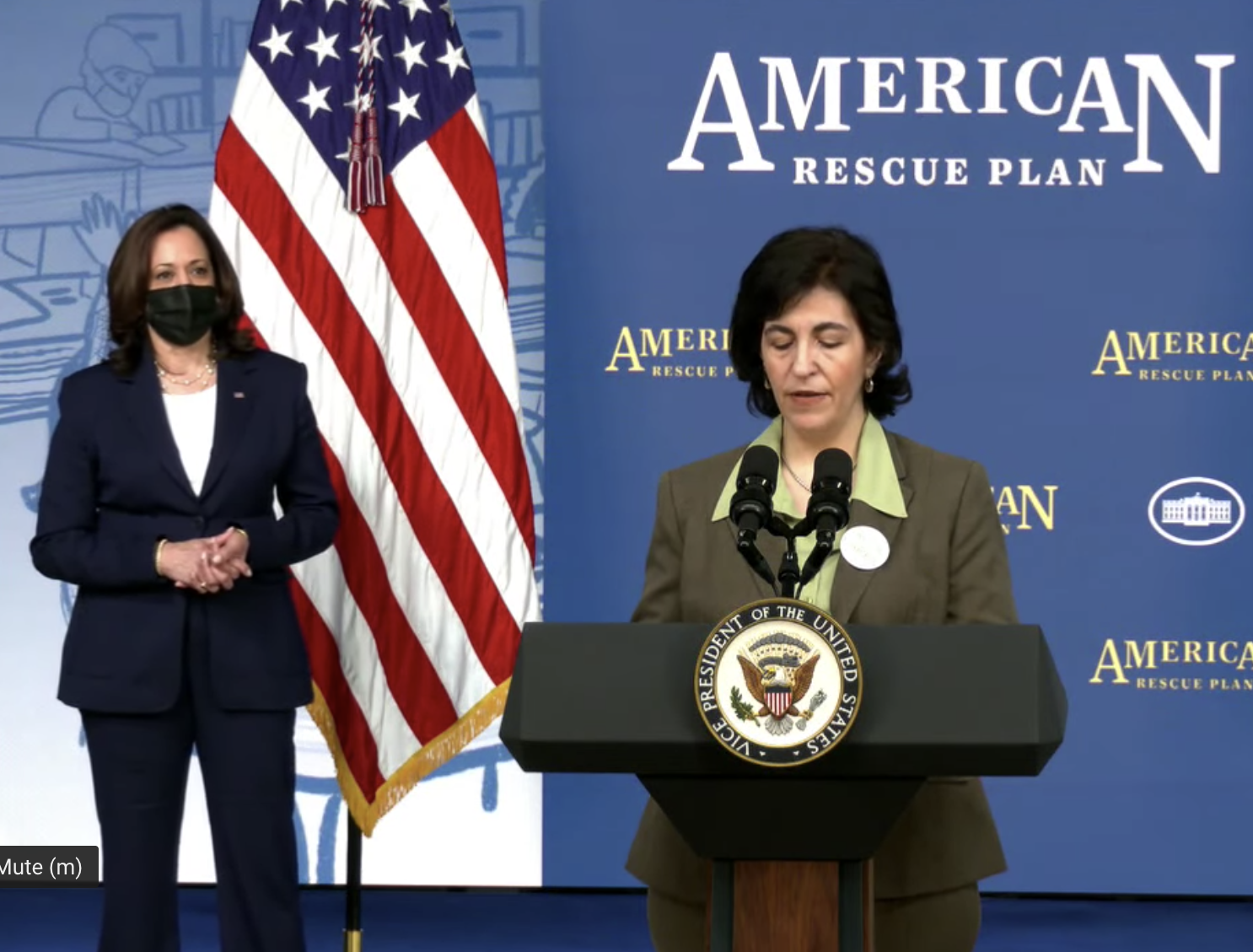 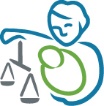 CCDBG COVID-19 Relief
36
~$15 billion overall, with ~$1.4 billion for CA
What is funding for?
Support State child care assistance programs for low-income families through CCDBG
Additional flexibility to serve essential workers who are not income-eligible
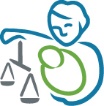 Child Care Stabilization Grants
37
~$24 billion overall, with ~$2.3 billion for CA
What is funding for?
Stabilizing child care providers,
whether currently receiving 
subsidies or private pay
Grants to help providers re-open
+ operate safely by covering expenses like rent, personnel costs, PPE, mental health supports, and more
Can be used to reimburse for expenses already incurred
Providers that receive these funds 
have to meet certain requirements
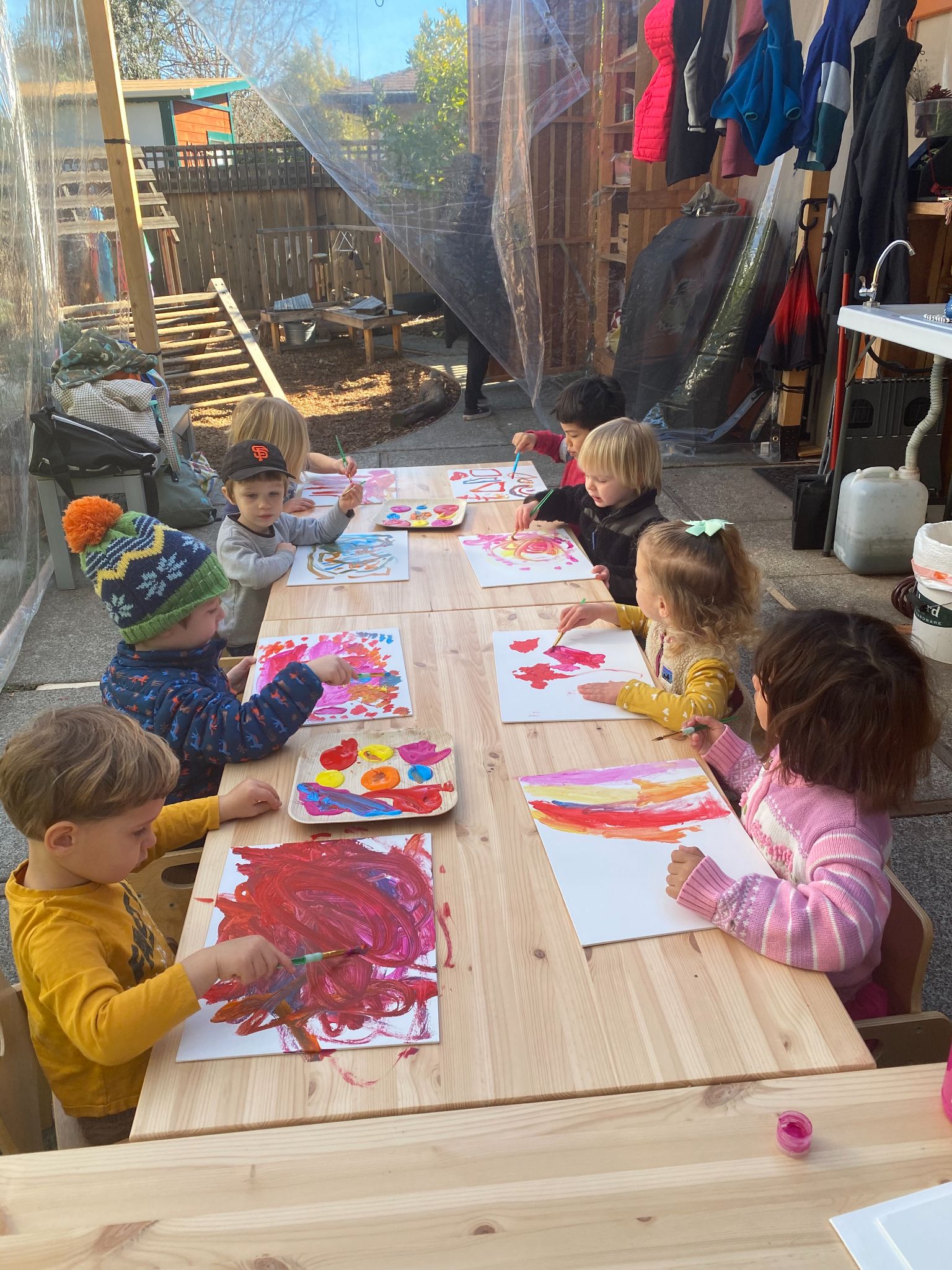 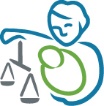 CA ECE Coalition Budget Asks
38
Increase rates paid to providers & pay based on enrollment, not attendance 
Waive family fees for next 3 years
Expand child care assistance to more families
Provide grants to subsidy & private providers, with higher grants for those in neediest communities
Make investments in other needed areas, including:
Comprehensive services for families
Professional development for educators
Child care facilities
And more!
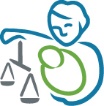 Opportunities to Engage
39
Share stories of issues facing child care providers and families with press and policymakers
Weigh in with the Governor’s office and state legislature now to influence...
Governor’s May budget revise 
Legislature-Governor final budget agreement 
When funding is available, help get the word out, especially in underserved communities
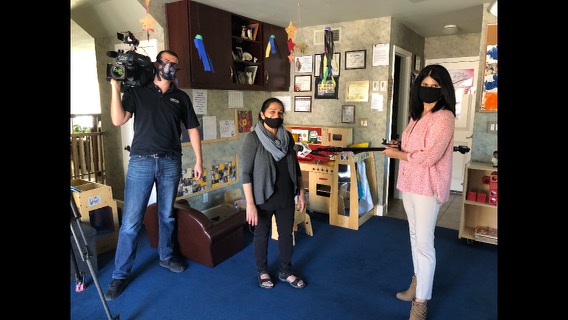 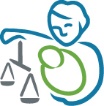 Other Resources
40
Child Care Law Center Explainer on ARP Child Care Funding

White House Fact Sheet on ARP Child Care Funds

California ECE Coalition Letter
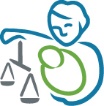 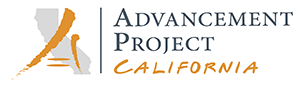 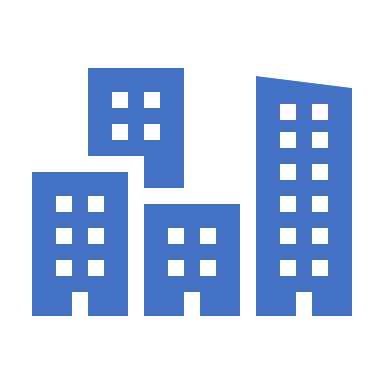 COVID-19 Federal Relief Funding: States and Local Governments
American Rescue Plan - State & Local Aid Funding
$350 billion in emergency funding for state, local, tribal, and U.S. territories
State Government & Washington D.C. - $195.3 billion  
Local Government - $130.2 billion
Tribal Governments & U.S. Territories - $24.5 billion

Bottom line – the local aid amount would more than double what the CARES Act provided … and with fewer restrictions on use.
[Speaker Notes: Of the total $350 billion, 60 percent would be allocated to states and 40 percent to local governments

Stress that even more local aid will come in indirectly via the education and health-directed funding that’s part of the ARP]
American Rescue Plan - Allowable Uses
Allowable Uses
Allocation Methodology
Respond to and mitigate the public health emergency and/or its negative economic impacts

Funds expended over multiple years (into 2024).
Half of the local government aid will go to counties using a Community Development Block Grant (CDBG) allocation methodology
[Speaker Notes: Cover costs incurred as a result of the pandemic
Replace revenue that was lost, delayed or decreased, anchored in pre-pandemic estimates]
American Rescue Plan – Timeline for Funding Dispersal
Estimated California Allocation – $42.3 billion
Source: U.S. House of Representatives, Estimates as of 2.25.21
Examples of Uses for Children, Youth, and Families
Child Care Relief Funds – Set aside funding for providers who were hurt financially due to pandemic. 

Bridging Digital Divide – Provide technology, internet, and other services for families to access the internet.  

Grants to Children & Youth Program Providers – Funding to extend programming or provide supplemental programming for children and youth after school. 

Individual Income Assistance – Provide low-income individuals with direct financial income to cover food, mortgage, utilities, telecommunication, etc.
[Speaker Notes: San Mateo Example - https://www.smcgov.org/press-release/supervisors-provide-2-million-launch-child-care-relief-fund-update-county-response]
Budget Advocacy Recommendations
Budget capacity building for parents and students can build their understanding on how budget decisions are made and where inequities exist.

Use available data to make a case for an equity-based school funding formula in order to correct historic inequities.

Develop your own parent and student survey to learn what investments schools and students need.

Collect community stories and examples to aid in your advocacy.

Organize rallies, attend school board meetings, LCAP stakeholder meetings, submit letters to bring attention to the needs parents and students have.
[Speaker Notes: Source: https://edsource.org/2021/california-districts-and-charter-schools-get-covid-relief-funding-under-american-rescue-plan-act/650922 

$3.8 billion still at play – focusing on equity may be surest bet to ensure money is set aside for student priorities]
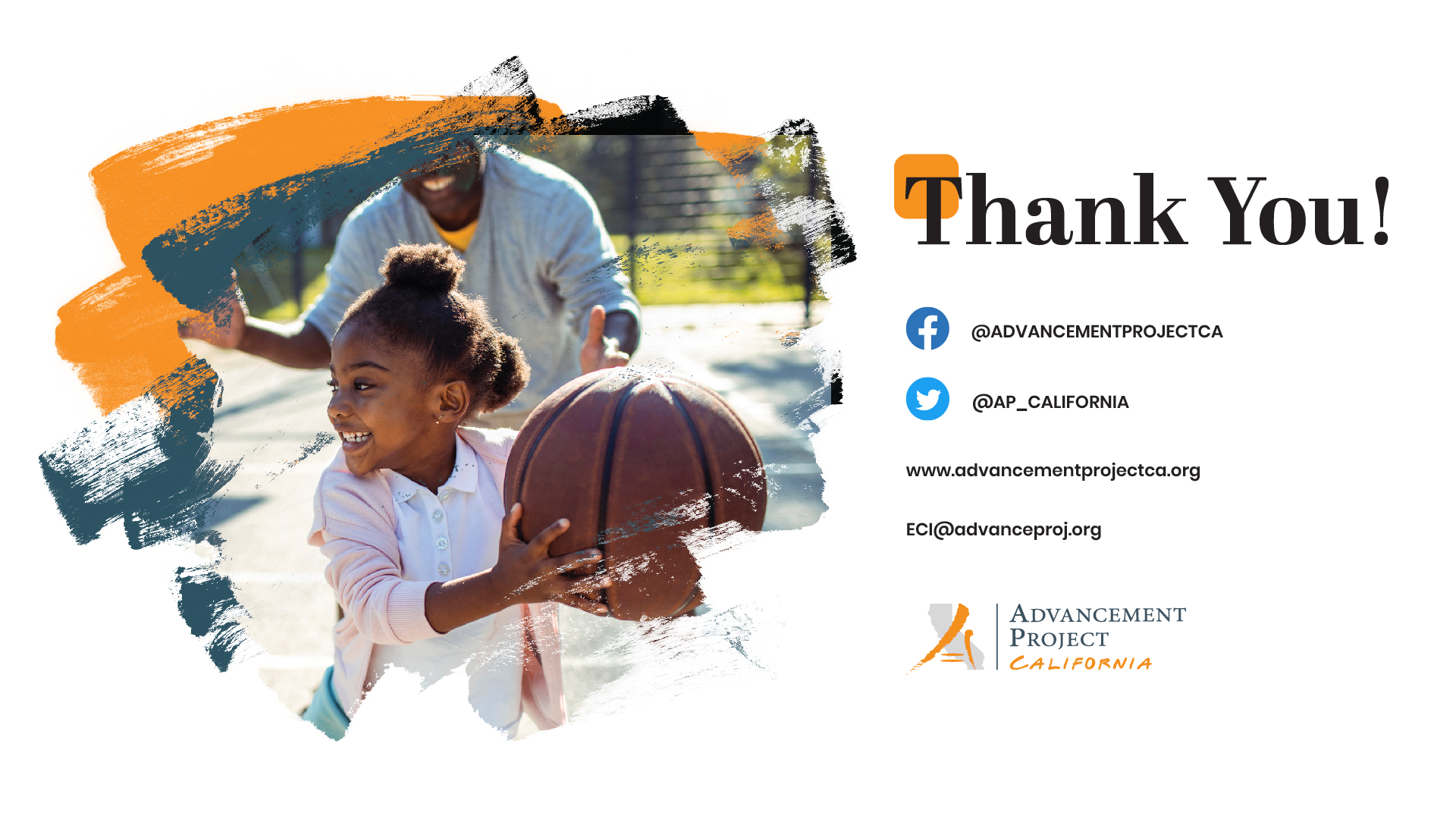 jguerrero@advanceproj.org
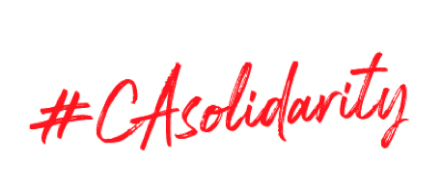 FISCAL RECOVERY FUNDS 
HOW MUCH WILL EACH CITY AND COUNTY RECEIVE:
Check this link from the National League of Cities:
http://www.fundingthenextgeneration.org/nextgenwp/wp-content/uploads/2021/04/National-League-of-Cities-State-and-Local-Allocation-Output-02.25.21-2.xlsx
Examples of amounts:
San Joaquin County $148M; City of Stockton $85M
Monterey County $84M; City of Salinas $50M
Santa Clara County $374M; City of San Jose $223M
Deadlines:
May 11, 2021 – First half of money dispersed
May 11, 2022 – Second half of money dispersed
December 31, 2024 – Deadline to spend
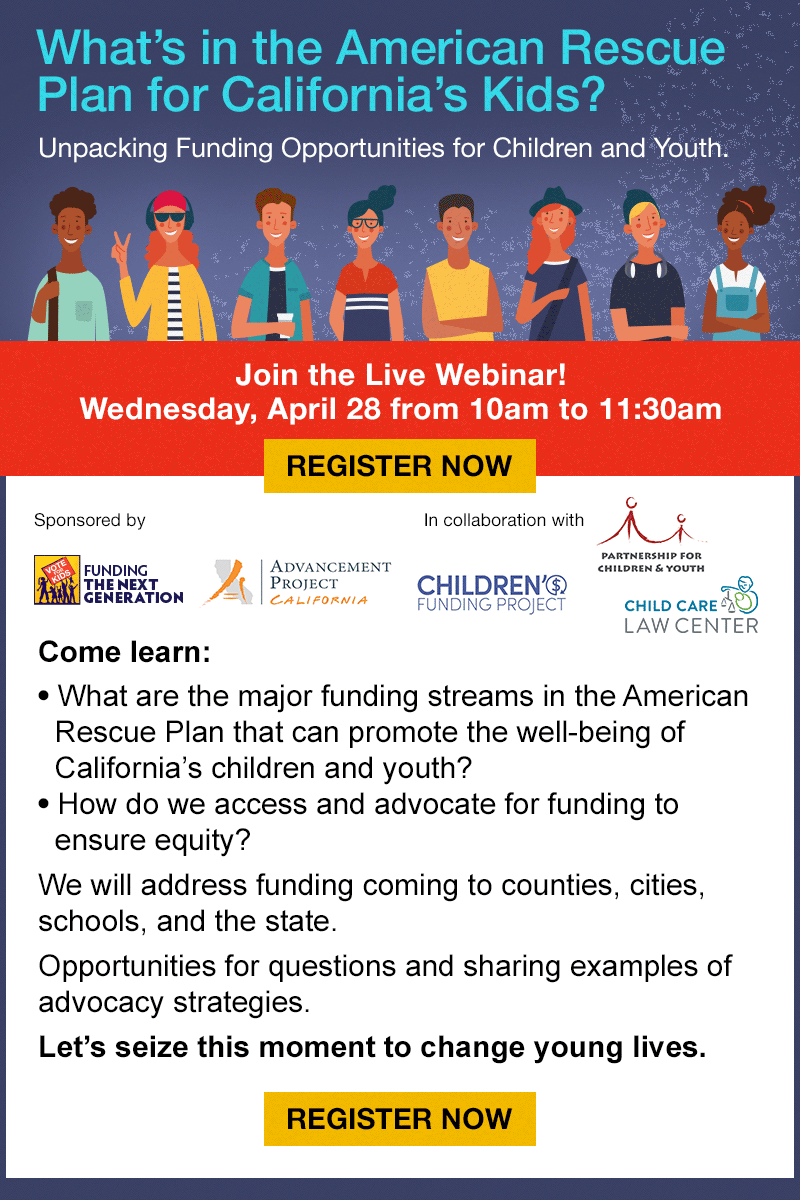 Eligible Use for Fiscal Recovery Fund $
Possible Child-Serving Use
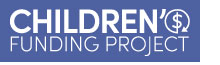 SONOMA COUNTY PLAN SUBMITTED TO BOARD OF SUPERVISORS AND CITY COUNCILS
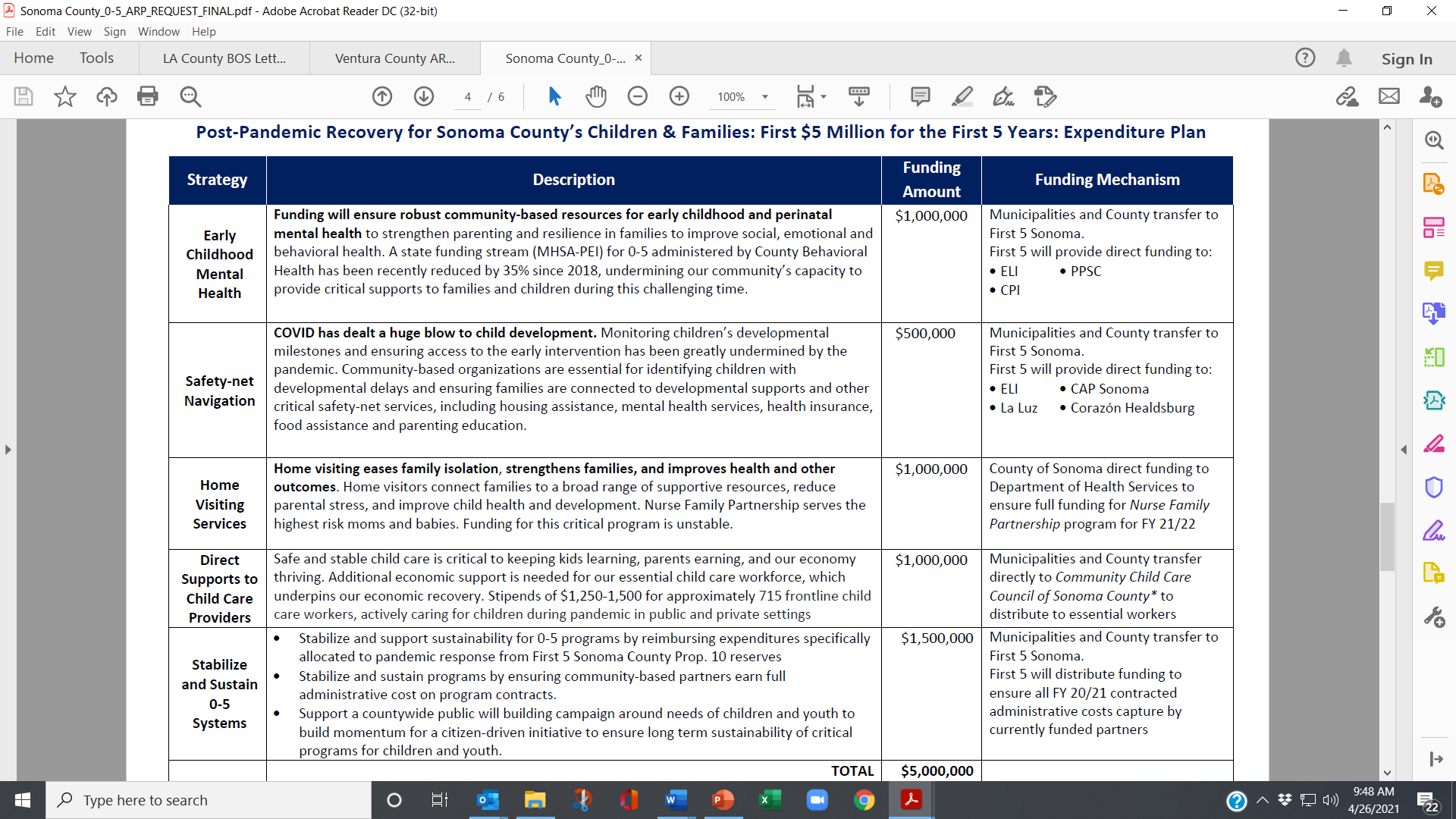 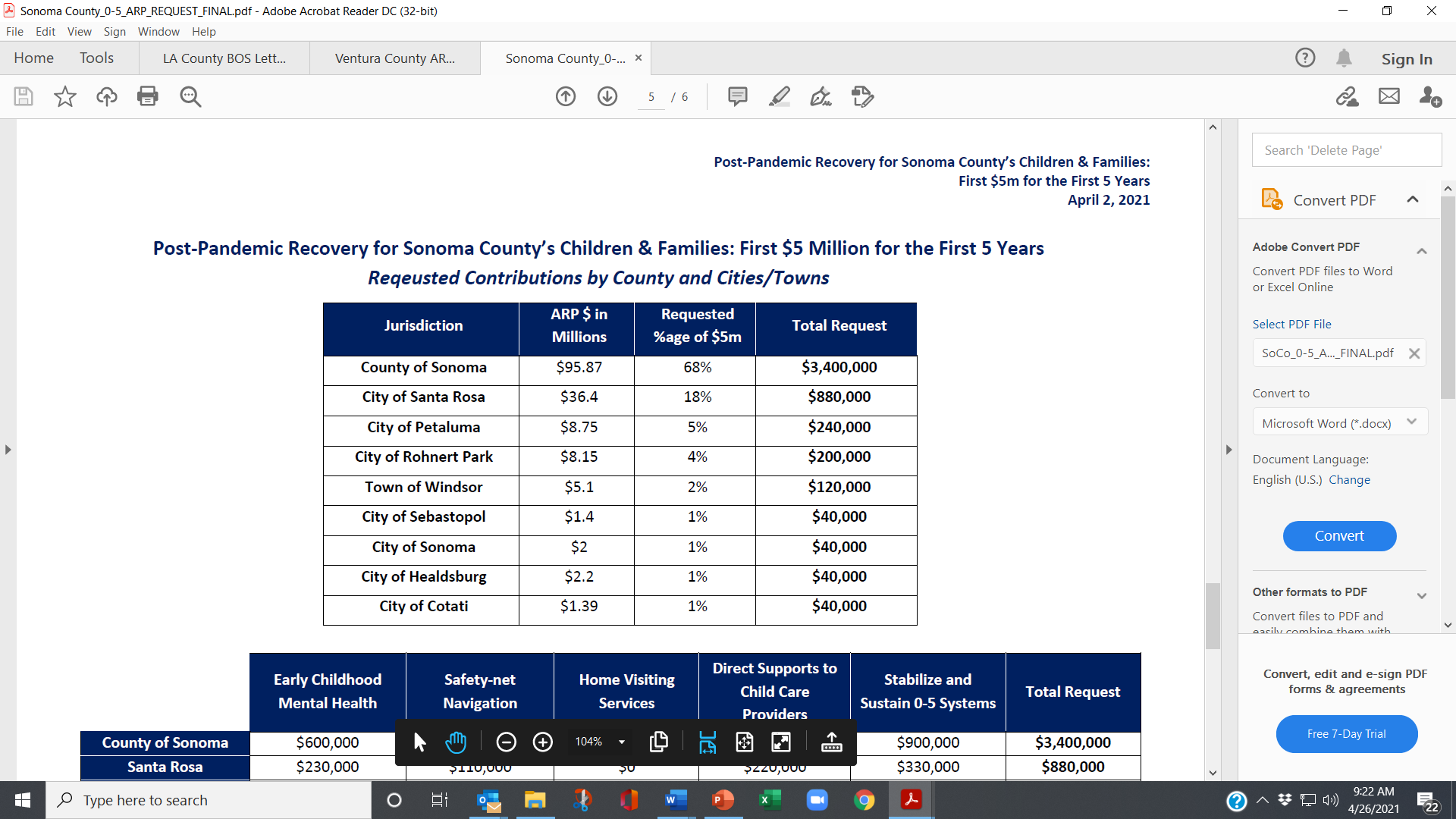 ADVOCACY TIPS
Focus on equity
Demand transparency
Start now – be bold
Learn city/county financial position re: pandemic spending and future plans
Assess competing needs
Work in coalition
Identify champion on Board or City Council
If time, conduct survey 
NOTE: Can be groundwork for revenue ballot measure

PROPOSAL GUIDELINES
Provide specific funding recommendations, w. cost and documentation
Relate to conditions created by pandemic
Suggest ways funds will be leveraged
Propose allocation mechanism
Frame as helping government, not asking for support
Include cities and county
FOR MORE INFORMATION:
Kylie Wheeler, Children’s Funding Project – Kylie@childrensfundingproject.org
Jacky Guerrero, Advancement Project – jguerrero@advanceproj.org
Kim Kruckel, Child Care Law Center – kkruckel@childcarelaw.org 
Jen Dietrich, Partnership for Children and Youth – jdietrich@partnerforchildren.org 
Margaret Brodkin, Funding the Next Generation – margaret@fundingthenextgeneration.org